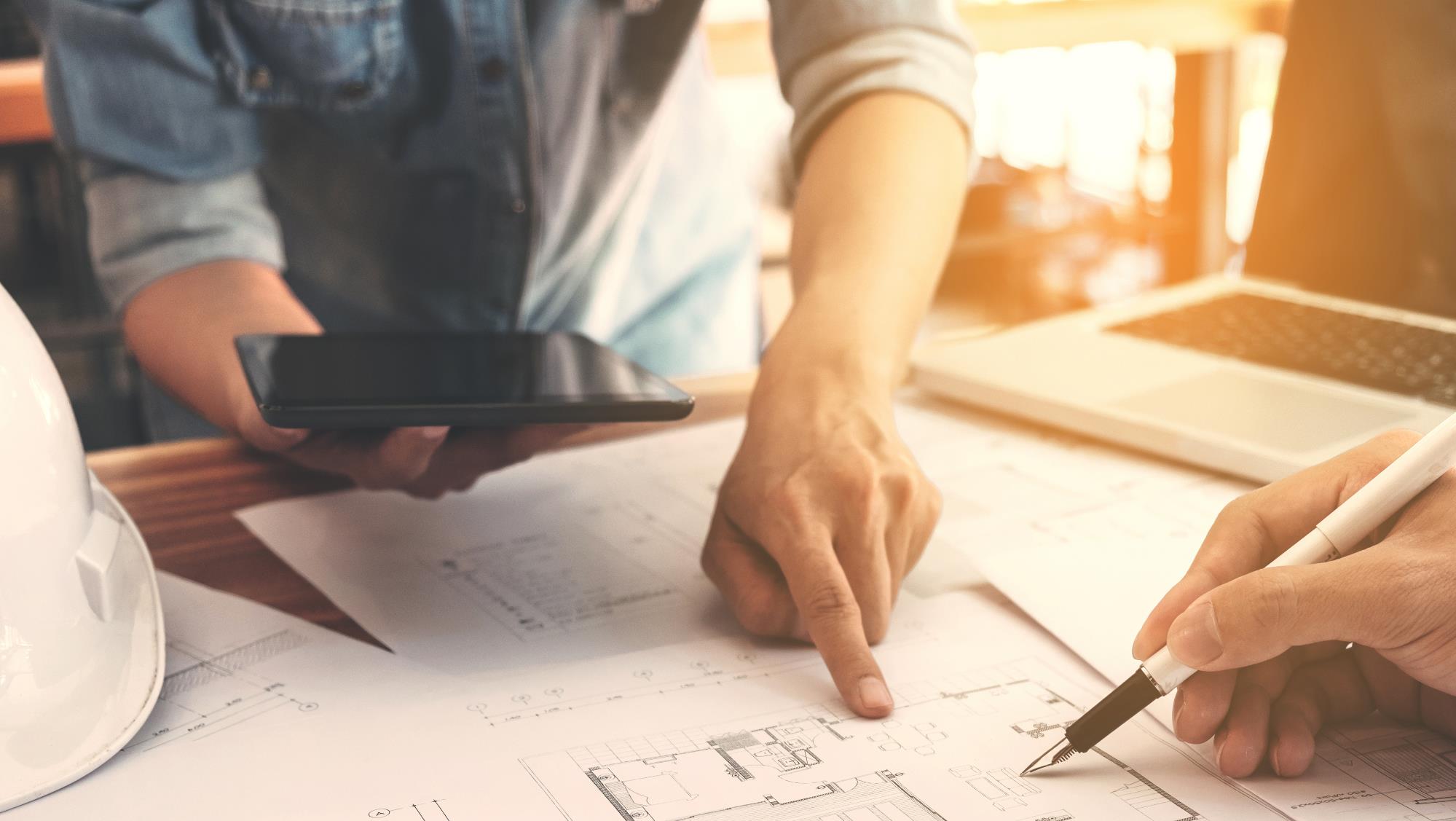 “What Is Your Life?”
James 4:14
Part 2
“Whereas ye know not what shall be on the morrow. For what is your life? It is even a vapour, that appeareth for a little time, and then vanisheth away”
James 4:14
2
[Speaker Notes: “Come now, ye that say, Today or to-morrow we will go into this city; and spend a year there, and trade, and get gain: whereas ye know not what shall be on the morrow. What is your life? For ye are a vapor that appears for a little time, and then vanishes away” (4:13-14, AS).
1. James reveals another problem among the members of the body of Christ he is addressing. James says you have teachers teaching faith only because of a jealous and factious spirit. You have members that are fighting and arguing with one another because of pride. You have brethren who were judging one another because of gossip. Now James states that some have left out God in all their plans. Sometimes Christians make grand plans for the future yet never consider God in their lives. James sharply states, “whereas ye know not what shall be on the morrow.” We are often an optimistic people who think the very best for tomorrow yet James tells us we do not have knowledge of the events in the future. Solomon wrote, “For who knows what is good for man in his life, all the days of his vain life which he spends as a shadow? For who can tell a man what shall be after him under the sun?” (Eccl. 6:12). Again, Solomon wrote, “Boast not thyself of tomorrow; for thou knowest not what a day may bring forth” (Prov. 27:1).
2. No one can tell the future. For all we know death may be awaiting the next day. Our lives are too short to leave out God. Our time on this earth is like a vapor that appears for a time and then quickly disappears (see also Job 7:6-10- 6  - My days are swifter than a weaver's shuttle, And are spent without hope. 7 Oh remember that my life is a breath: Mine eye shall no more see good. 8 The eye of him that seeth me shall behold me no more; Thine eyes shall be upon me, but I shall not be. 9 As the cloud is consumed and vanisheth away, So he that goeth down to Sheol shall come up no more. 10 He shall return no more to his house, Neither shall his place know him any more.). Life is too short and eternity too long to leave God out of one’s life plans.]
A Period Of Conflict Or War
There is no middle ground in the struggle between the forces of Satan and God!
Matt. 6:24; 12:30
There is a constant war within man
Matt. 26:41; Gal. 5:16-18, 19-26
Even Paul saw the need to buffet his body
1 Cor. 9:27 (“buffet” = to discipline or control, to subdue one’s passions); cf. vv. 24-26
Therefore, Christians are commanded to:
“put on the whole armor of God” – Eph. 6:11-18
“endure hardship as a good soldier” – 2 Tim. 2:1-3
The “sword of the Spirit” must be used on offense & defense to cut/divide – Heb. 4:12; Acts 2:37
Must learn to use it effectively – 2 Tim. 2:15
Your Life Is
3
[Speaker Notes: Matthew 6:24 KJV 24 No man can serve two masters: for either he will hate the one, and love the other; or else he will hold to the one, and despise the other. Ye cannot serve God and mammon (money, riches, wealth).
Mammon. One form of low service. The unworthy service may assume other forms. But this is most prevalent and tempting. It is seen in the race for wealth, in the greed of covetousness, in the slavery of material pleasures and earthly desires. It is degrading to the soul, and it ends in weariness, disgust, and bitter disappointment. -- When endeavouring to serve God, he (the individual) is invaded by a host of foolish fancies and worldly anxieties. He cannot give himself to the worship and service of God, and therefore these things are a weariness of the flesh. Thus he fails, and. is miserable whatever he does. The secret of happiness is whole-heartedness. There is no joy on earth like the deep and satisfying gladness of a complete surrender to God as our one Lord and Master. Happily the principle is a safeguard for the true servant of God. The service of God excludes the service of mammon, and so keeps us safe. - Pulpit Commentary on Matt. 6:24
Matthew 12:30 KJV 30 He that is not with me is against me; and he that gathereth not with me scattereth abroad.

Matthew 26:41 KJV 41 Watch and pray, that ye enter not into temptation: the spirit indeed is willing, but the flesh is weak.
Galatians 5:16-17 KJV 16 This I say then, Walk in the Spirit, and ye shall not fulfil the lust of the flesh. 17 For the flesh lusteth against the Spirit, and the Spirit against the flesh: and these are contrary the one to the other: so that ye cannot do the things that ye would. 18 But if ye be led of the Spirit, ye are not under the law.
Galatians 5:19-26 KJV 19 Now the works of the flesh are manifest, which are these; Adultery, fornication, uncleanness, lasciviousness, 20 Idolatry, witchcraft, hatred, variance, emulations, wrath, strife, seditions, heresies, 21 Envyings, murders, drunkenness, revellings, and such like: of the which I tell you before, as I have also told you in time past, that they which do such things shall not inherit the kingdom of God. 22 But the fruit of the Spirit is love, joy, peace, longsuffering, gentleness, goodness, faith, 23 Meekness, temperance: against such there is no law. 24 And they that are Christ's have crucified the flesh with the affections and lusts. 25 If we live in the Spirit, let us also walk in the Spirit. 26 Let us not be desirous of vain glory, provoking one another, envying one another.
1 Corinthians 9:27 ASV/NAS 27 but I buffet (keep – KJV; discipline – NKJV/ESV;  my body, and bring it into bondage: lest by any means, after that I have preached to others, I myself should be rejected.
1 Corinthians 9:24-26 KJV 24 Know ye not that they which run in a race run all, but one receiveth the prize? So run, that ye may obtain. 25 And every man that striveth for the mastery is temperate in all things. Now they do it to obtain a corruptible crown; but we an incorruptible. 26 I therefore so run, not as uncertainly; so fight I, not as one that beateth the air:

Ephesians 6:11-18 KJV 11 Put on the whole armour of God, that ye may be able to stand against the wiles of the devil. 12 For we wrestle not against flesh and blood, but against principalities, against powers, against the rulers of the darkness of this world, against spiritual wickedness in high places. 13 Wherefore take unto you the whole armour of God, that ye may be able to withstand in the evil day, and having done all, to stand. 14 Stand therefore, having your loins girt about with truth, and having on the breastplate of righteousness; 15 And your feet shod with the preparation of the gospel of peace; 16 Above all, taking the shield of faith, wherewith ye shall be able to quench all the fiery darts of the wicked. 17 And take the helmet of salvation, and the sword of the Spirit, which is the word of God: 18 Praying always with all prayer and supplication in the Spirit, and watching thereunto with all perseverance and supplication for all saints;
2 Timothy 2:1-3 NKJV 1 You therefore, my son, be strong in the grace that is in Christ Jesus. 2 And the things that you have heard from me among many witnesses, commit these to faithful men who will be able to teach others also. 3 You therefore must endure hardship as a good soldier of Jesus Christ.

Hebrews 4:12 NKJV 12 For the word of God is living and powerful, and sharper than any two-edged sword, piercing even to the division of soul and spirit, and of joints and marrow, and is a discerner of the thoughts and intents of the heart. 13 And there is no creature hidden from His sight, but all things are naked and open to the eyes of Him to whom we must give account. 14 Seeing then that we have a great High Priest who has passed through the heavens, Jesus the Son of God, let us hold fast our confession. 15 For we do not have a High Priest who cannot sympathize with our weaknesses, but was in all points tempted as we are, yet without sin. 16 Let us therefore come boldly to the throne of grace, that we may obtain mercy and find grace to help in time of need.
Acts 2:37 NKJV 37 Now when they heard this, they were cut to the heart, and said to Peter and the rest of the apostles, "Men and brethren, what shall we do?“

2 Timothy 2:15 NKJV 15 Be diligent to present yourself approved to God, a worker who does not need to be ashamed, rightly dividing the word of truth.]
A Multiplicity Of Choices
Man is different than other creatures–man was made with the ability to make decisions and choices!
Man’s whole life is filled with choices
The choices we make are of vital importance to our temporal and eternal welfare
Napoleon said: “In every battle there is a crisis, ten or fifteen minutes only, on which the outcome depends. To make proper use of this short space of time means victory; its neglect defeat.”
The same is true in our battles in life – a single choice often decides our destiny
Your Life Is
“But one thing is needful: and Mary hath chosen that good part, which shall not be taken away from her” – Luke 10:42, cf. Matt. 6:33
4
[Speaker Notes: Luke 10:38-42 KJV 38 Now it came to pass, as they went, that he entered into a certain village: and a certain woman named Martha received him into her house. 39 And she had a sister called Mary, which also sat at Jesus' feet, and heard his word. 40 But Martha was cumbered (distracted) bout much serving, and came to him, and said, Lord, dost thou not care that my sister hath left me to serve alone? bid her therefore that she help me. 41 And Jesus answered and said unto her, Martha, Martha, thou art careful and troubled (worried) about many things: 42 But one thing is needful: and Mary hath chosen that good part, which shall not be taken away from her.
Matt. 6:33 "But seek first the kingdom of God and His righteousness, and all these things shall be added to you. (NKJV)]
A Multiplicity Of Choices
Our most important choices concern:
Right and Wrong!
Truth and Error!
God and Satan! – Cf. Josh. 24:15; 1 Kings 18:20-21
In the poem, The Present Crisis, James R. Lowell wrote:
Once to every man and nation comes
 the moment to decide,           
In the strife of Truth with Falsehood, 
for the good or evil side…
We have Moses’ example to follow to inspire us to make the right choice between sin and righteousness – Heb. 11:24-26
The words of Jesus should be the guiding principle for every choice we make – Matt. 6:33
Your Life Is
5
[Speaker Notes: Joshua 24:15 KJV 15 And if it seem evil unto you to serve the LORD, choose you this day whom ye will serve; whether the gods which your fathers served that were on the other side of the flood, or the gods of the Amorites, in whose land ye dwell: but as for me and my house, we will serve the LORD.
1 Kings 18:20-21 ASV 20 So Ahab sent unto all the children of Israel, and gathered the prophets together unto mount Carmel. 21 And Elijah came near unto all the people, and said, How long go ye limping between the two sides? if Jehovah be God, follow him; but if Baal, then follow him. And the people answered him not a word.

Hebrews 11:24-26 ASV 24 By faith Moses, when he was grown up, refused to be called the son of Pharaoh's daughter; 25 choosing rather to share ill treatment with the people of God, than to enjoy the pleasures of sin for a season; 26 accounting the reproach of Christ greater riches than the treasures of Egypt: for he looked unto the recompense of reward.

Matthew 6:33 ASV 33 But seek ye first his kingdom, and his righteousness; and all these things shall be added unto you.]
Is Lived Daily - A Little At A Time
Day by day is the only way we can live life!
We cannot live:
YESTERDAY – THE PAST!
TOMORROW – WHAT HAS NOT COME!
To some, life seems unbearable because they try to live too much at once – viewing all of life in the lump!
In the story titled, The Discontented Pendulum in McGuffey’s Fifth Eclectic Reader, as the story dialogue goes, the clock suddenly stopped. The clock became discouraged thinking about how many times it would have to tick in just one year: 31,536,000 times! Just too many ticks! But when it was explained that it would have to tick only one tick at a time, the clock regained its morale and began running again.
Your Life Is
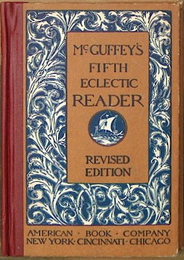 6
[Speaker Notes: William Holmes McGuffey and His Readers - Two of the best-known school books in the history of American education were the 18th century New England Primer and the 19th century McGuffey Readers. Of the two, McGuffey’s was the most popular and widely used. It is estimated that at least 120 million copies of McGuffey’s Readers were sold between 1836 and 1960, placing its sales in a category with the Bible and Webster’s Dictionary. Since 1961 they have continued to sell at a rate of some 30,000 copies a year. No other textbook bearing a single person’s name has come close to that mark. McGuffey’s Readers are still in use today in some school systems, and by parents for home schooling purposes.

In the story of the “The Discontented Pendulum” in McGuffey’s Fifth Eclectic Reader, Revised, pp. 114-116. As the story dialogue goes, the clock suddenly stopped. The clock became discouraged thinking about how many times it would have to tick in a year: 31,536,000 times! Just too many ticks it thought. But when it was explained that it would have to tick only one tick at a time, the clock regained its morale and began running again.]
Is Lived Daily - A Little At A Time
We must live life in the day we are in by the Lord’s blessing – living each day as though it were your last – James 4:13-15
The story of “The Discontented Pendulum” is a good lesson for us to consider
No one is obligated to carry the burdens of the past, present and future at once – we cannot solve the problems of a lifetime in one day
But we are obligated to do well daily – TODAY!
Heb. 3:12-15; Gen. 4:9
The best preparation for the future is to do now what needs to be done today – 2 Cor. 6:2
Your Life Is
“…behold, now is the acceptable time; behold, now is the day of salvation” – 2 Cor. 6:2b
7
[Speaker Notes: In the story of the “The Discontented Pendulum” in McGuffey’s Eclectic Reader # 5, pp. 114-116. As the story dialogue goes, the clock suddenly stopped. The clock became discouraged thinking about how many times it would have to tick in a year: 31,536,000 times! Just too many ticks it thought. But when it was explained that it would have to tick only one tick at a time, the clock regained its morale and began running again.

James 4:13-15 KJV 13 Go to now, ye that say, To day or to morrow we will go into such a city, and continue there a year, and buy and sell, and get gain: 14 Whereas ye know not what shall be on the morrow. For what is your life? It is even a vapour, that appeareth for a little time, and then vanisheth away. 15 For that ye ought to say, If the Lord will, we shall live, and do this, or that.

Hebrews 3:12-15 KJV 12 Take heed, brethren, lest there be in any of you an evil heart of unbelief, in departing from the living God. 13 But exhort one another daily, while it is called To day; lest any of you be hardened through the deceitfulness of sin. 14 For we are made partakers of Christ, if we hold the beginning of our confidence stedfast unto the end; 15 While it is said, To day if ye will hear his voice, harden not your hearts, as in the provocation.
Genesis 4:4-12 NKJV 4 Abel also brought of the firstborn of his flock and of their fat. And the LORD respected Abel and his offering, 5 but He did not respect Cain and his offering. And Cain was very angry, and his countenance fell. 6 So the LORD said to Cain, "Why are you angry? And why has your countenance fallen? 7 "If you do well, will you not be accepted? And if you do not do well, sin lies at the door. And its desire is for you, but you should rule over it." 8 Now Cain talked with Abel his brother; and it came to pass, when they were in the field, that Cain rose up against Abel his brother and killed him. 9 Then the LORD said to Cain, "Where is Abel your brother?" He said, "I do not know. Am I my brother's keeper?" 10 And He said, "What have you done? The voice of your brother's blood cries out to Me from the ground. 11 "So now you are cursed from the earth, which has opened its mouth to receive your brother's blood from your hand. 12 "When you till the ground, it shall no longer yield its strength to you. A fugitive and a vagabond you shall be on the earth.“

2 Corinthians 6:2 NKJV 2 For He says: "In an acceptable time I have heard you, And in the day of salvation I have helped you." Behold, now is the accepted time; behold, now is the day of salvation.
Isa 49:8 Thus saith the LORD, In an acceptable time have I heard thee, and in a day of salvation have I helped thee: and I will preserve thee, and give thee for a covenant of the people, to establish the earth, to cause to inherit the desolate heritages; (KJV)]
Like A Vapor – v. 14
Man’s earthly life is fleeting – Job 14:1-2
Prov. 27:1; Psa. 90:10
Therefore, we should pray the prayer of the Psalmist – Psa. 90:12; cf. Eph. 5:15-16
The poem, The Clock of Life by Robert H. Smith:
“The clock of life is wound but once,And no man has the powerTo tell just when the hands will stopAt late or early hour.
To lose one’s wealth is sad indeed,To lose one’s health is more,To lose one’s soul is such a lossThat no man can restore.
The present only is our own,So live, love, toil with a will,Place no faith in “Tomorrow,”For the Clock may then be still.”
Your Life Is
8
[Speaker Notes: James 4:14 KJV 14 Whereas ye know not what shall be on the morrow. For what is your life? It is even a vapour, that appeareth for a little time, and then vanisheth away.

Job 14:1-2 KJV 1 Man that is born of a woman is of few days, and full of trouble. 2 He cometh forth like a flower, and is cut down: he fleeth also as a shadow, and continueth not.
Proverbs 27:1 KJV 1 Boast not thyself of to morrow; for thou knowest not what a day may bring forth.
Psalms 90:10 KJV 10 The days of our years are threescore years and ten; and if by reason of strength they be fourscore years, yet is their strength labour and sorrow; for it is soon cut off, and we fly away.

Psalms 90:12 KJV 12 So teach us to number our days, that we may apply our hearts unto wisdom.
Ephesians 5:15-16 ASV 15 Look therefore carefully how ye walk, not as unwise, but as wise; 16 redeeming the time, because the days are evil.

Poem, The Clock of Life – by  Robert H. Smith 
 
“The clock of life is wound but once,And no man has the powerTo tell just when the hands will stopAt late or early hour.To lose one's wealth is sad indeed,To lose one's health is more,To lose one's soul is such a lossThat no man can restore.The present only is our own,So live, love, toil with a will,Place no faith in "Tomorrow,"For the Clock may then be still.”]
LENGTH Of Your Life?
“…It is even a vapour, that appeareth for a little time, and then vanisheth away” – Jas. 4:14
“For we are aliens and pilgrims before You, As were all our fathers; Our days on earth are as a shadow, And without hope” – 1 Chron. 29:15 NKJV
What Is The
“LORD, make me to know mine end, and the measure of my days, what it is; that I may know how frail I am” – Psa. 39:4
“Now my days are swifter than a runner; They flee away, they see no good” – Job 9:25 NKJV
9
[Speaker Notes: What Is the Length of Your Life?

James 4:14 KJV 14 Whereas ye know not what shall be on the morrow. For what is your life? It is even a vapour, that appeareth for a little time, and then vanisheth away.
“A little time” - a vapor (Jas. 4:14).

1 Chronicles 29:15 KJV 15 For we are strangers before thee, and sojourners, as were all our fathers: our days on the earth are as a shadow, and there is none abiding.
Few in number  

Psalms 39:4 KJV 4 LORD, make me to know mine end, and the measure of my days, what it is; that I may know how frail I am.
Limited and we do not know the number

Job 9:25 NKJV 25 "Now my days are swifter than a runner; They flee away, they see no good.
Quickly pass – time flies – time marches on - “Time is more value than money. You can get more money, but you cannot get more time.” – Jim Rohn; “Time is the most valuable thing a man can spend.” – Theophrastus; “Time is what prevents everything from happening at once.” – John Archibald Wheeler]
QUALITY Of Your Life?
Is it one that is Christ-centered or self-centered? – Gal. 2:20
Is it one of high or low moral conduct?
Col. 3:1-10
Is it a life of peace or one of constant conflict?
With God? – Acts 9:5; Rom. 5:1; John 16:32-33
With Self? – 2 Tim. 1:3
With Others? – Eph. 4:31-32
Is it a life of joy or misery – Phil. 4:4-9
What Is The
“My brethren, count it all joy when you fall into various trials, knowing that the testing of your faith produces patience” – Jas. 1:2-3 NKJV
10
[Speaker Notes: Galatians 2:20 KJV 20 I am crucified with Christ: nevertheless I live; yet not I, but Christ liveth in me: and the life which I now live in the flesh I live by the faith of the Son of God, who loved me, and gave himself for me.

Colossians 3:1-10 KJV 1 If ye then be risen with Christ, seek those things which are above, where Christ sitteth on the right hand of God. 2 Set your affection on things above, not on things on the earth. 3 For ye are dead, and your life is hid with Christ in God. 4 When Christ, who is our life, shall appear, then shall ye also appear with him in glory. 5 Mortify therefore your members which are upon the earth; fornication, uncleanness, inordinate affection, evil concupiscence, and covetousness, which is idolatry: 6 For which things' sake the wrath of God cometh on the children of disobedience: 7 In the which ye also walked some time, when ye lived in them. 8 But now ye also put off all these; anger, wrath, malice, blasphemy, filthy communication out of your mouth. 9 Lie not one to another, seeing that ye have put off the old man with his deeds; 10 And have put on the new man, which is renewed in knowledge after the image of him that created him:

Acts 9:5 NKJV 5 And he said, "Who are You, Lord?" Then the Lord said, "I am Jesus, whom you are persecuting. It is hard for you to kick against the goads.“
Romans 5:1 NKJV 1 Therefore, having been justified by faith, we have peace with God through our Lord Jesus Christ,
John 16:32-33 NKJV 32 "Indeed the hour is coming, yes, has now come, that you will be scattered, each to his own, and will leave Me alone. And yet I am not alone, because the Father is with Me. 33 "These things I have spoken to you, that in Me you may have peace. In the world you will have tribulation; but be of good cheer, I have overcome the world.“

2 Timothy 1:3 NKJV 3 I thank God, whom I serve with a pure conscience, as my forefathers did, as without ceasing I remember you in my prayers night and day,

Ephesians 4:31-32 NKJV 31 Let all bitterness, wrath, anger, clamor, and evil speaking be put away from you, with all malice. 32 And be kind to one another, tenderhearted, forgiving one another, just as God in Christ forgave you.

Philippians 4:4-9 NKJV 4 Rejoice in the Lord always. Again I will say, rejoice! 5 Let your gentleness be known to all men. The Lord is at hand. 6 Be anxious for nothing, but in everything by prayer and supplication, with thanksgiving, let your requests be made known to God; 7 and the peace of God, which surpasses all understanding, will guard your hearts and minds through Christ Jesus. 8 Finally, brethren, whatever things are true, whatever things are noble, whatever things are just, whatever things are pure, whatever things are lovely, whatever things are of good report, if there is any virtue and if there is anything praiseworthy--meditate on these things. 9 The things which you learned and received and heard and saw in me, these do, and the God of peace will be with you.]
PURPOSE Of Your Life?
Solomon wanted to find the purpose of life – The context of Ecclesiastes
What is your purpose in life?
Worldly Wisdom? – 1:13-18; 2:13-17
Worldly Pleasure? – 2:1-2
Worldly Possessions? – 2:3-11; 5:10-17
Worldly Power? – 8:8
Worldly Fame? – 9:14-15
What is “the conclusion of the whole matter”? – Eccl. 12:1, 13
What Is The
“…Fear God, and keep his commandments: for this is the whole duty of man” – Eccl. 12:13b
11
[Speaker Notes: Ecclesiastes 1:13-18 KJV 13 And I gave my heart to seek and search out by wisdom concerning all things that are done under heaven: this sore travail hath God given to the sons of man to be exercised therewith. 14 I have seen all the works that are done under the sun; and, behold, all is vanity and vexation of spirit. 15 That which is crooked cannot be made straight: and that which is wanting cannot be numbered. 16 I communed with mine own heart, saying, Lo, I am come to great estate, and have gotten more wisdom than all they that have been before me in Jerusalem: yea, my heart had great experience of wisdom and knowledge. 17 And I gave my heart to know wisdom, and to know madness and folly: I perceived that this also is vexation of spirit. 18 For in much wisdom is much grief: and he that increaseth knowledge increaseth sorrow.
Ecclesiastes 2:13-17 KJV 13 Then I saw that wisdom excelleth folly, as far as light excelleth darkness. 14 The wise man's eyes are in his head; but the fool walketh in darkness: and I myself perceived also that one event happeneth to them all. 15 Then said I in my heart, As it happeneth to the fool, so it happeneth even to me; and why was I then more wise? Then I said in my heart, that this also is vanity. 16 For there is no remembrance of the wise more than of the fool for ever; seeing that which now is in the days to come shall all be forgotten. And how dieth the wise man? as the fool. 17 Therefore I hated life; because the work that is wrought under the sun is grievous unto me: for all is vanity and vexation of spirit.

Ecclesiastes 2:1-2 KJV 1 I said in mine heart, Go to now, I will prove thee with mirth, therefore enjoy pleasure: and, behold, this also is vanity. 2 I said of laughter, It is mad: and of mirth, What doeth it?

Ecclesiastes 2:3-13 KJV 3 I sought in mine heart to give myself unto wine, yet acquainting mine heart with wisdom; and to lay hold on folly, till I might see what was that good for the sons of men, which they should do under the heaven all the days of their life. 4 I made me great works; I builded me houses; I planted me vineyards: 5 I made me gardens and orchards, and I planted trees in them of all kind of fruits: 6 I made me pools of water, to water therewith the wood that bringeth forth trees: 7 I got me servants and maidens, and had servants born in my house; also I had great possessions of great and small cattle above all that were in Jerusalem before me: 8 I gathered me also silver and gold, and the peculiar treasure of kings and of the provinces: I gat me men singers and women singers, and the delights of the sons of men, as musical instruments, and that of all sorts. 9 So I was great, and increased more than all that were before me in Jerusalem: also my wisdom remained with me. 10 And whatsoever mine eyes desired I kept not from them, I withheld not my heart from any joy; for my heart rejoiced in all my labour: and this was my portion of all my labour. 11 Then I looked on all the works that my hands had wrought, and on the labour that I had laboured to do: and, behold, all was vanity and vexation of spirit, and there was no profit under the sun. 12 And I turned myself to behold wisdom, and madness, and folly: for what can the man do that cometh after the king? even that which hath been already done. 13 Then I saw that wisdom excelleth folly, as far as light excelleth darkness.
Ecclesiastes 5:10-17 KJV 10 He that loveth silver shall not be satisfied with silver; nor he that loveth abundance with increase: this is also vanity. 11 When goods increase, they are increased that eat them: and what good is there to the owners thereof, saving the beholding of them with their eyes? 12 The sleep of a labouring man is sweet, whether he eat little or much: but the abundance of the rich will not suffer him to sleep. 13 There is a sore evil which I have seen under the sun, namely, riches kept for the owners thereof to their hurt. 14 But those riches perish by evil travail: and he begetteth a son, and there is nothing in his hand. 15 As he came forth of his mother's womb, naked shall he return to go as he came, and shall take nothing of his labour, which he may carry away in his hand. 16 And this also is a sore evil, that in all points as he came, so shall he go: and what profit hath he that hath laboured for the wind? 17 All his days also he eateth in darkness, and he hath much sorrow and wrath with his sickness.

Ecclesiastes 8:8 KJV 8 There is no man that hath power over the spirit to retain the spirit; neither hath he power in the day of death: and there is no discharge in that war; neither shall wickedness deliver those that are given to it.

Ecclesiastes 9:14-15 KJV 14 There was a little city, and few men within it; and there came a great king against it, and besieged it, and built great bulwarks against it: 15 Now there was found in it a poor wise man, and he by his wisdom delivered the city; yet no man remembered that same poor man.

Ecclesiastes 12:1 NKJV 1 Remember now your Creator in the days of your youth, Before the difficult days come, And the years draw near when you say, "I have no pleasure in them":
Ecclesiastes 12:13 KJV 13 Let us hear the conclusion of the whole matter: Fear God, and keep his commandments: for this is the whole duty of man. 14 For God shall bring every work into judgment, with every secret thing, whether it be good, or whether it be evil.]
DESTINY Of Your Life?
Death and the Judgment!
“And as it is appointed unto men once to die, but after this the judgment” – Heb. 9:27
“For God shall bring every work into judgment, with every secret thing, whether it be good, or whether it be evil” – Eccl. 12:14
What Is The
“Everlasting punishment” or “Life eternal”
“…Come, ye blessed of my Father, inherit the kingdom prepared for you from the foundation of the world” – Matt. 25:34
“…Depart from me, ye cursed, into everlasting fire, prepared for the devil and his angels”
 Matt. 25:41
12
[Speaker Notes: Matthew 25:31-46 KJV 31 When the Son of man shall come in his glory, and all the holy angels with him, then shall he sit upon the throne of his glory: 32 And before him shall be gathered all nations: and he shall separate them one from another, as a shepherd divideth his sheep from the goats: 33 And he shall set the sheep on his right hand, but the goats on the left. 34 Then shall the King say unto them on his right hand, Come, ye blessed of my Father, inherit the kingdom prepared for you from the foundation of the world: 35 For I was an hungred, and ye gave me meat: I was thirsty, and ye gave me drink: I was a stranger, and ye took me in: 36 Naked, and ye clothed me: I was sick, and ye visited me: I was in prison, and ye came unto me. 37 Then shall the righteous answer him, saying, Lord, when saw we thee an hungred, and fed thee? or thirsty, and gave thee drink? 38  When saw we thee a stranger, and took thee in? or naked, and clothed thee? 39  Or when saw we thee sick, or in prison, and came unto thee? 40 And the King shall answer and say unto them, Verily I say unto you, Inasmuch as ye have done it unto one of the least of these my brethren, ye have done it unto me. 

41 Then shall he say also unto them on the left hand, Depart from me, ye cursed, into everlasting fire, prepared for the devil and his angels: 42 For I was an hungred, and ye gave me no meat: I was thirsty, and ye gave me no drink: 43 I was a stranger, and ye took me not in: naked, and ye clothed me not: sick, and in prison, and ye visited me not. 44 Then shall they also answer him, saying, Lord, when saw we thee an hungred, or athirst, or a stranger, or naked, or sick, or in prison, and did not minister unto thee? 45 Then shall he answer them, saying, Verily I say unto you, Inasmuch as ye have done it unto one of the least of these my brethren, ye have done it unto me. 46 And these shall go away into everlasting punishment: but the righteous into life eternal.]
How are you living the life God gave you?
Are you preparing to meet Him?
Are you building on the rock?
Are you fighting against the Devil?
Are you choosing what is true and right?
Are you living one day at a time for God?
Are you living each day as though it is your last? – IT MAY BE!!!
What is the LENGTH, QUALITY, PURPOSE, DESTINY of your life
CONCLUSION
13
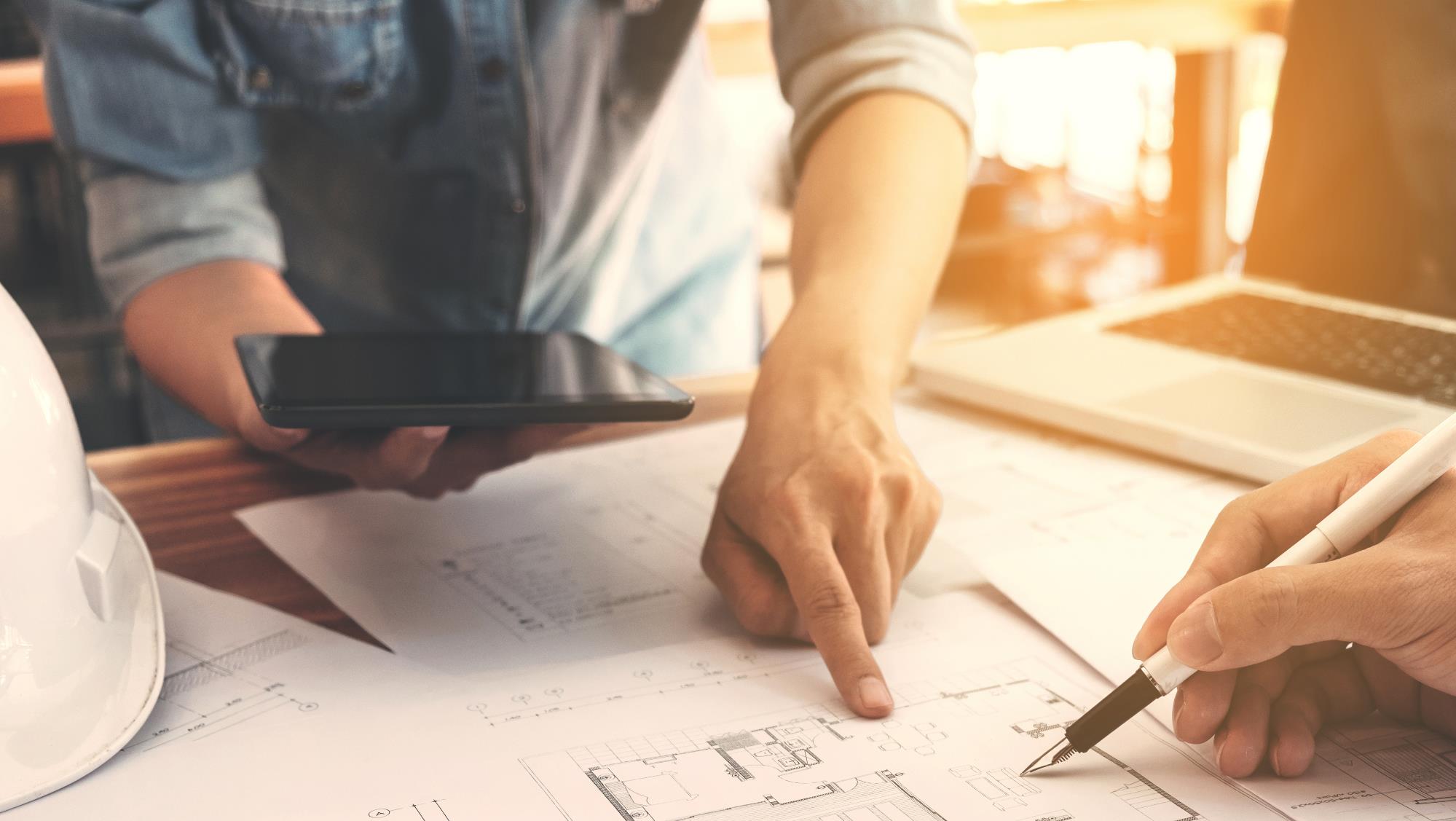 “Whereas ye know not what shall be on the morrow. For what Is Your Life? It is even a vapour, that appeareth for a little time, and then vanisheth away.”
– James 4:14
14
Acts 
16:30
Sirs, What MUST I do…?
Alien sinners MUST…
Hear the Gospel – Romans 10:17; Hebrews 11:6
Believe it – John 8:24
Repent of sin in your life – Acts 17:30
Confess that Christ is God’s Son – Matthew 10:32
Be baptized to wash away your sins – Acts 2:38
An erring child of God MUST…
Repent and Pray for Forgiveness – 1 John 1:7-9
Christians MUST “be faithful unto death”
Revelation 2:10
15
[Speaker Notes: Acts 16:30-33 KJV 30 And brought them out, and said, Sirs, what must I do to be saved? 31 And they said, Believe on the Lord Jesus Christ, and thou shalt be saved, and thy house. 32 And they spake unto him the word of the Lord, and to all that were in his house. 33 And he took them the same hour of the night, and washed their stripes; and was baptized, he and all his, straightway.
Rom. 10:17 - So then faith cometh by hearing, and hearing by the word of God.
Heb 11:6 But without faith it is impossible to please him: for he that cometh to God must believe that he is, and that he is a rewarder of them that diligently seek him.
Jn. 8:24 -  I said therefore unto you, that ye shall die in your sins: for if ye believe not that I am he, ye shall die in your sins.
Acts 17:30-31 - And the times of this ignorance God winked at; but now commandeth all men every where to repent: 31 Because he hath appointed a day, in the which he will judge the world in righteousness by that man whom he hath ordained; whereof he hath given assurance unto all men, in that he hath raised him from the dead.
Matt. 10:32 - Whosoever therefore shall confess me before men, him will I confess also before my Father which is in heaven.
Acts 2:38 - Then Peter said unto them, Repent, and be baptized every one of you in the name of Jesus Christ for the remission of sins, and ye shall receive the gift of the Holy Ghost.
1 Jn. 1:7-9 - But if we walk in the light, as he is in the light, we have fellowship one with another, and the blood of Jesus Christ his Son cleanseth us from all sin. 8 If we say that we have no sin, we deceive ourselves, and the truth is not in us. 9 If we confess our sins, he is faithful and just to forgive us our sins, and to cleanse us from all unrighteousness.
Rev. 2:10 - Fear none of those things which thou shalt suffer: behold, the devil shall cast some of you into prison, that ye may be tried; and ye shall have tribulation ten days: be thou faithful unto death, and I will give thee a crown of life.]